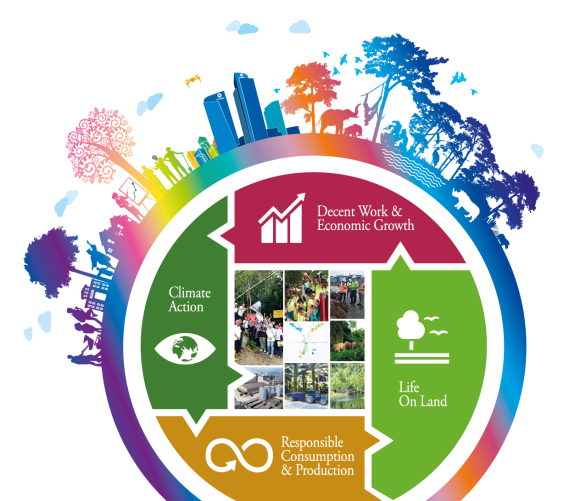 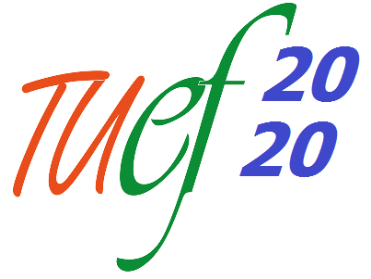 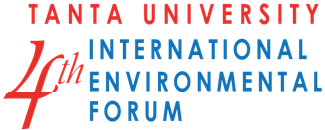 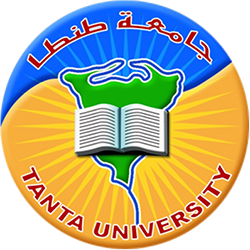 USING GREEN COLD PRESSING TO PRODUCE FISH OIL FROM INDUSTRIAL SALMON WASTE
Name1 SURNAME 1, Name2 SURNAME 1, Name3 SURNAME 2
1 University of ……………of ……………, Egypt
email1@domain1.ro
2 University of ………………………………, Egypt 
email2@domain2.com
YOUR
LOGO
4th International Environmental Forum, Green Environmental & Sustainable Development, Tanta University, Egypt, March 10-12, 2020.
Contents
INTRODUCTION
MATERIALS AND METHODS
RESULTS AND DISCUSSIONS
CONCLUSIONS